Unit 3 Topic 1
Does he speak Chinese?
Section A
WWW.PPT818.COM
Speak  in Chinese
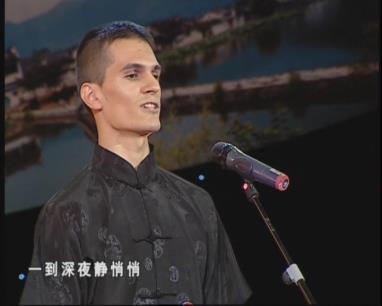 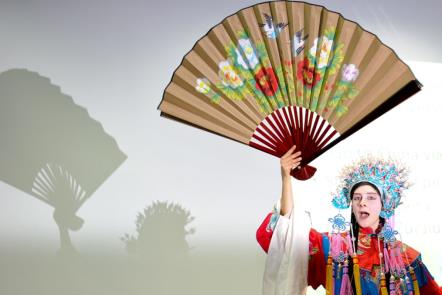 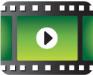 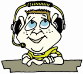 1a
Look, listen and say
Is Jane's Chinese good or poor?
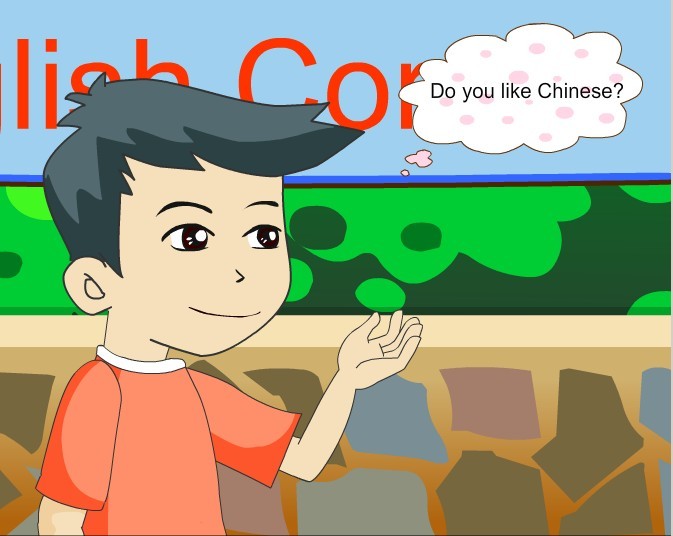 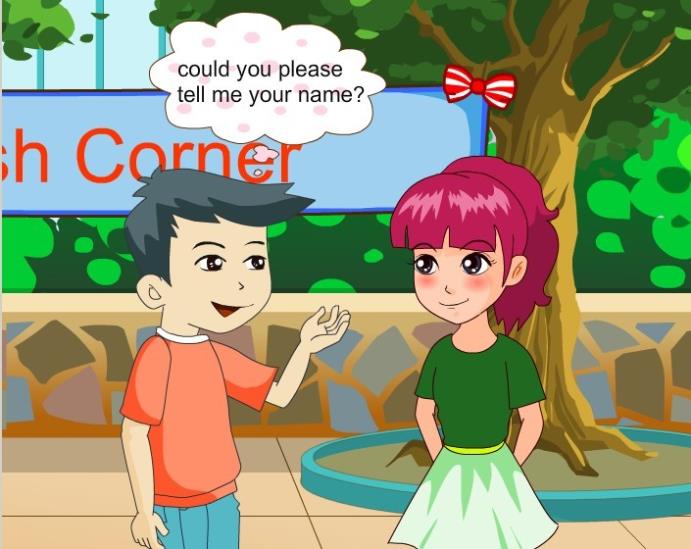 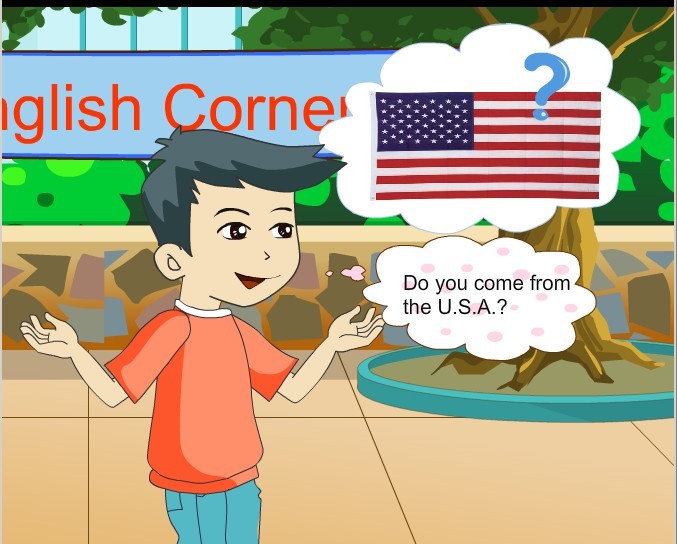 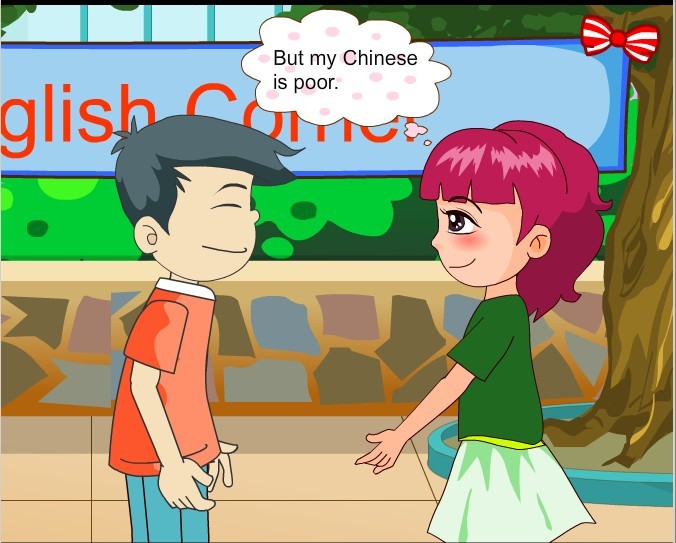 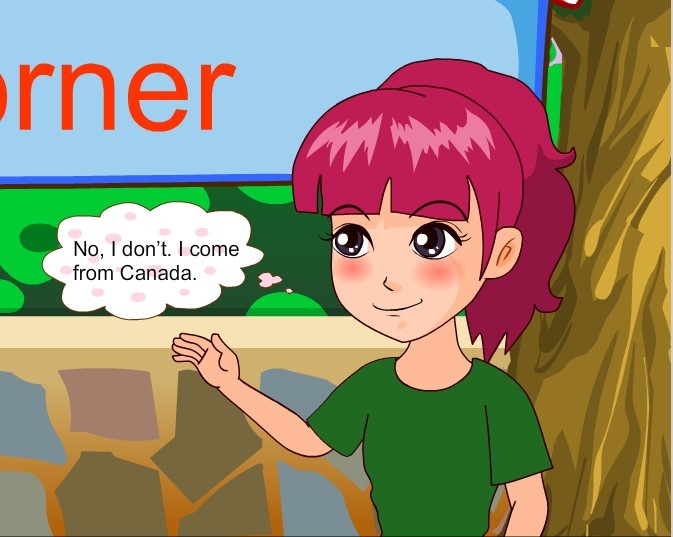 Useful expressions:
Could you please tell me your name?
     
— Could you please+动词原形？你能......吗？
      
— Sure./Of course./
No problem./Sorry.
Useful expressions:
come from
Do you come from the U.S.A.?

    =Are you from the U.S.A.?
be from
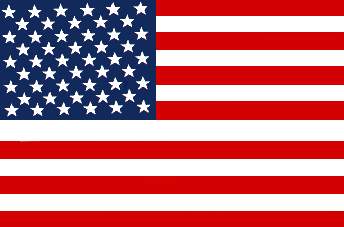 Jane
Useful expressions:
speak 讲、说（某种语言）

 He can speak English .
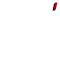 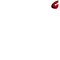 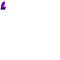 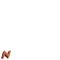 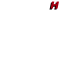 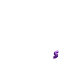 speak
Useful expressions:
help sb. with sth.
help sb.(to) do sth.
帮助某人做某事
E g: Please help us  to find him.
Listen to 1a and write T (True) or F (False).
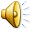 (   ) 1.Jane likes Chinese.
(   ) 2. Li Xiang’s pen pal is from America, too.
(   ) 3.Li Xiang’s pen pal can speak Chinese very well.
(   ) 4.Li Xiang will help Jane with her Chinese.
T
F
F
T
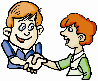 1c
Pair         work:Act out the conversation above with your partner.
Li: Excuse me, could you please tell...?
Jane: Sure. ...
     Li: ...come from...?
Jane: No,....      ... Canada.
     Li: Oh, ...pen pal.... 
          ...can...Chinese.    ...like...?
Jane: Yes,...     But ...poor.     ...help...with...?
     Li: No problem.
Listen to the passage and fill in the blanks.
2
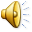 Chinese
I’m Li  Wei. My                      is very good.
I often             my friends                 Chinese. 
I like                     very much. But my English is not very good. I want to                   a pen pal. Could you help me with it?
help
with
English
have
?
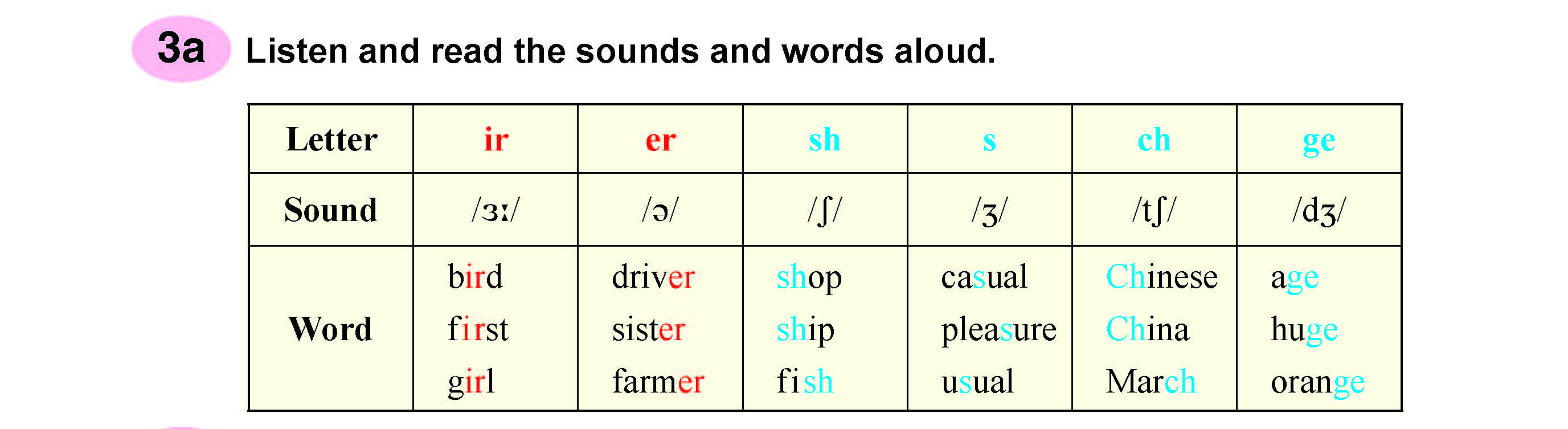 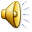 Project
调查表
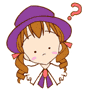 Report like this
In Group One, we all like English.  
  We each have an English name.
   We often speak English after class. 
   But Li Hong's English is poor. She needs some help. 
  We can help her with it. And she wants to have a pen pal.
Exercise:
— Excuse me, c_____ you please tell me 
your name?
    —Sure, my name is Li Hong.
2. —Can you s________ Chinese?
    —Sorry, I can't. I come from Canada.
3. —Could you help me with my English?
    —No problem.
4.My English is p_____. Could you help me with it?
5. — Do you often speak English a ____ class?
    —Yes, I do.
ould
peak
oor
fter
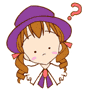 Exercise:
（    ）1. We are from England. We _______ English.
               A. tell                B. say                 C.speak
（    ）2. —Do you have any friends here? ---      ________
               A. Yes , I am.    B.  Yes, I do.      C. Yes, I have.
（    ）3. —______ you like English? —Yes, I do.
               A.  Does           B. do                   C. Do 
（    ）4. Mary's Chinese is poor. We can help her ______ it.
               A. with              B.and                  C.to
C
B
C
A
4
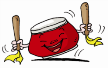 Let’s chant
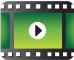 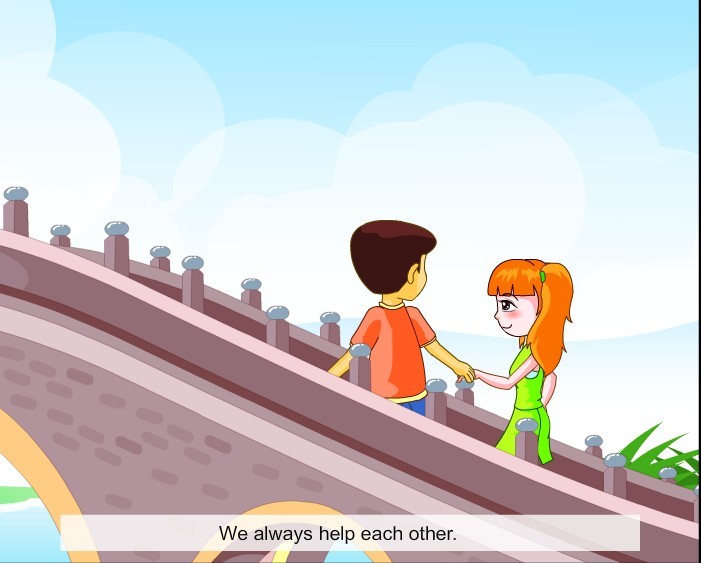 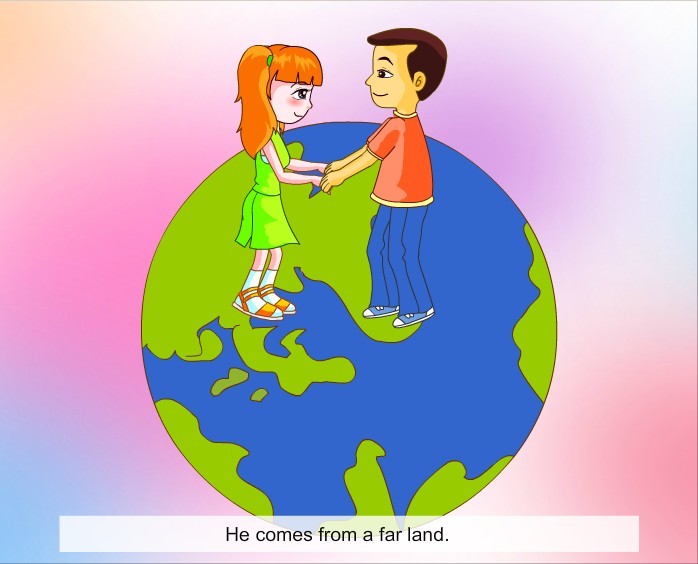 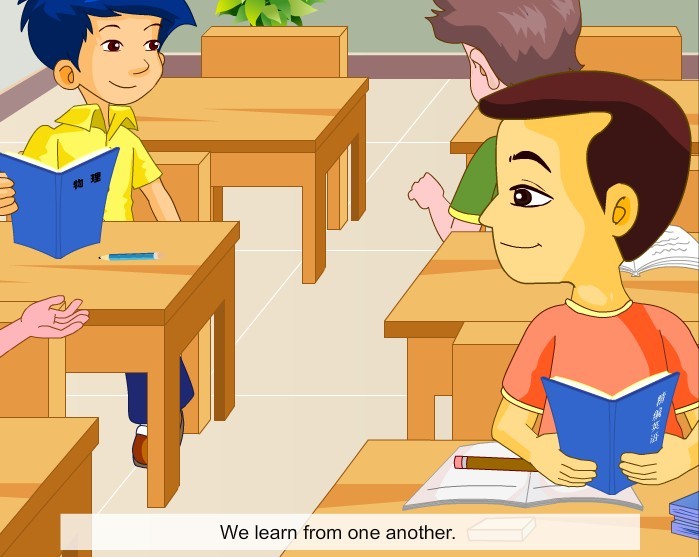 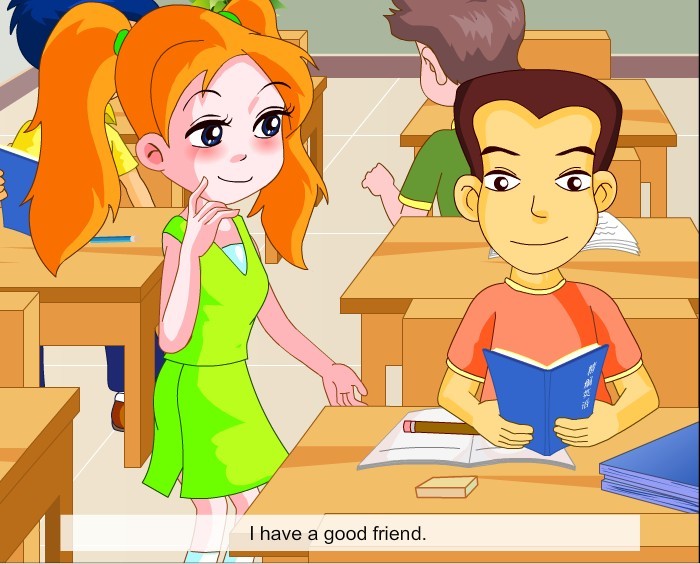 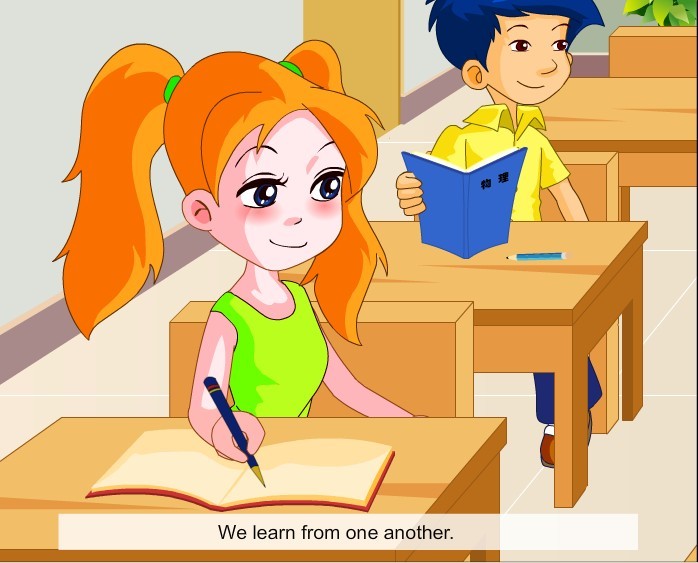 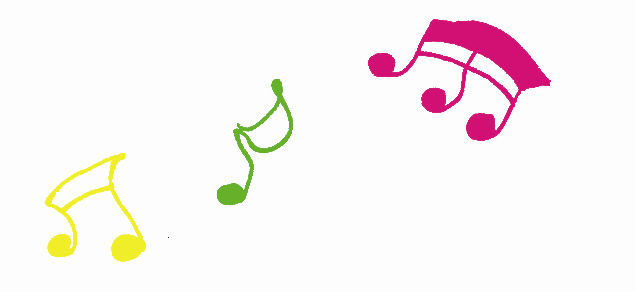 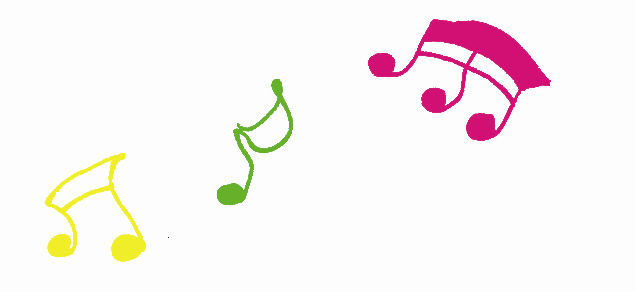 Sum up:
— Could you please+动词原形                       你能……吗？
    — Sure./Of course./No problem./Sorry.
2. tell sb. sth.告诉某人某事
3. come from=be from
4. help sb. with sth./help sb.(to) do sth.
    帮助某人做某事
5. speak +某种语言
6. No problem. = Sure.
Homework:
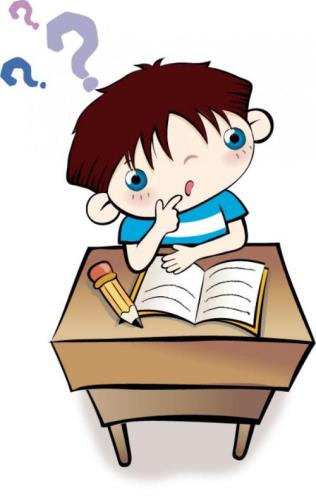 Do you have a pen pal? 
If you have one, 
write to him\her after school. 
If you don’t have a pen pal, 
make one, please.